Дети войны и дети мира
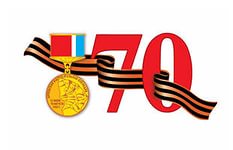 К 70-летию Великой Победы.
Доклад на тему: Дети Войны и дети Мира.
Работа ученицы 7 класса Арылахской 
средней школы Чурапчинского улуса 
Ван-Чу-Лин Наташи.
 Руководитель: Ван-Чу-Лин Е. К.
Учитель истории
Структура работы:
Введение
Глава 1.  Что такое война и военные действия. 
Глава 2.  Дети и внуки войны. 
Заключение
Список источников.
Цель работы: Определить влияние войны на подрастающее поколение и будущее. Задачи: Изучение документальных данных, воспоминаний земляков. Сравнительный анализ военного и современного поколения подрастающего поколения. Актуальность: 70-летие  Великой Победы. Возрождение  памяти, донесение до молодого поколения исторической правды, возбуждение патриотизма.
Типология войн:
Войны древнего мира: захватнические походы с целью порабощения, межгосударственные войны с целью захвата территорий, войны межу аристократическими группировками, восстания рабов, крестьян.
Войны средневековья: религиозные, династические,  крестьянские войны-восстания.
Войны нового и новейшего времени:  колониальные, войны государств за мировое господство, гражданские, национально-освободительные войны.
Постиндустриальные войны: городская герилья, гуманитарная война, контртеррористическая операция, межэтническая война.
Дети войны: количество учеников резко сократилось по всей стране. Условия обучения были крайне  низкими. Дети наравне со взрослыми работали в помощь фронту
Урок в холодной школе
Школьники на полях
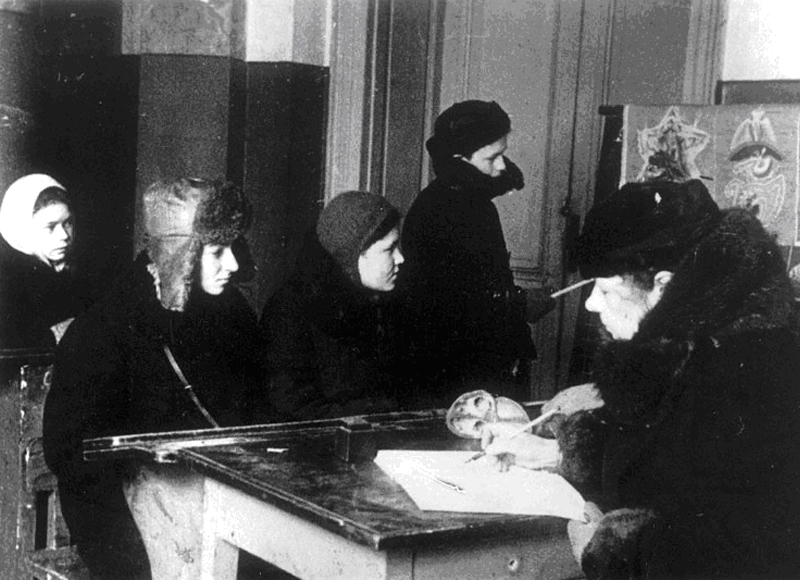 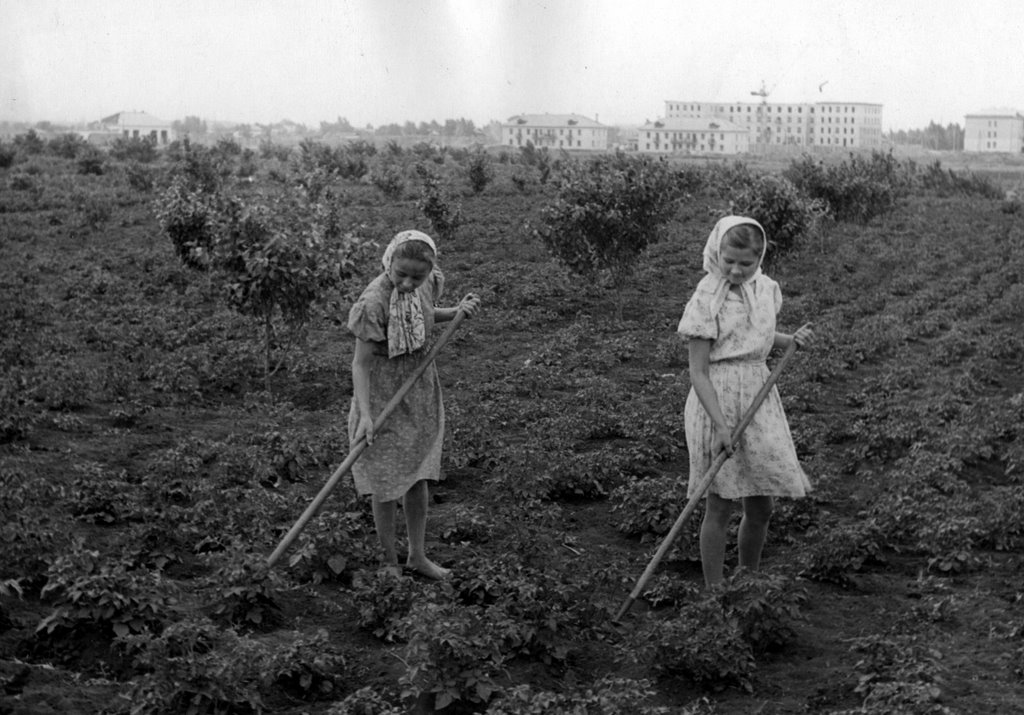 Великое Чурапчинское переселение унесло множество жизней. Белолюбская школа была закрыта из-за численности населения
2002 году по проекту художника  В.Н Дьячковского поставили памятник в честь переселенцем
 в Чурапчинском улусе.
Война и переселение  сократили население всего улуса
Численность довоенного населения улуса восстановилась спустя 46 лет, то есть только в 1985 году.
Дети военного времени, по воспоминаниям свидетелей, работали с 7 лет. Современные дети могут работать с 14 лет.
Выводы:
Дети военного времени были лишены достойного детства. Много работали, образование стало малодоступным, смертность высокая. Все это влияло на психологическое и физическое здоровье  поколения.
Современные дети, благодаря подвигу народа и детей во время ВОВ имеют  возможность получения образования, у них высокий уровень жизни, защищенность и свобода выбора своего будущего.
Мы должны помнить о военном прошлом своего народа, о детстве наших бабушек и дедушек и  делать все возможное, чтобы  жить достойно.